Лекція 3.(15.03) Типологія лідерства, системи рекрутування лідерів і теорії еліт
цитата історика 
Ювал Ной Харарі 
Я не знаю, що буде в Україні. Але як історик, вірю в можливість змін. Я не думаю, що це наївність – це реалізм. Єдина константа людської історії – це зміни. І цього, можливо, ми («демократичний світ) можемо навчитися в українців
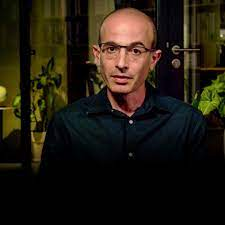 Типології лідерства: проблема критеріїв
Макс Вебер: критерій – спосіб легітимації статусу лідера (чому його визнають?)
Традиційне лідерство
Раціонально-легальне (демократичне) лідерство
Харизматичне лідерство
Традиційне лідерство
– спирається на механізм традицій, ритуалів, силу звички. 
Звичка підкорятися заснована на вірі в святість традиції і передачі влади за спадком. 
Право ж на панування лідер придбає завдяки своєму походженню. 
Цей тип лідерства втілює правління вождів, старійшин, монархів
Раціонально-легальне (демократичне) лідерство
засновано на існуючій в суспільстві нормативно-правовій базі. 
Наприклад, відповідно до конституційних норм громадяни обирають президента своєї країни, довіряючи йому на певний термін вищий пост в державі. 
Основою його легітимності є президентський статус 
(державна посада)
Харизматичне лідерство
Харизматичне лідерство засновується на вірі підлеглих у винятковий талант, дар, здібності лідера, який, на думку народу, покликаний виконувати певну, наперед визначену місію
Харизматичне лідерство
припускає виняткові якості самого лідера, якими він володіє насправді або які приписуються йому його оточенням і всіляко 
роздуваються засобами масової інформації. Харизматичними лідерами були В.І. Ленін, І.Сталін, А.Гітлер, Мао Цзедун, Р.Хомейні та ін. 
Основою «легітимності» харизматичного лідера є його перевага над іншими
Політичні лідери
Політичні лідери можуть поєднувати в собі відразу декілька типів лідерства. 
Наприклад, раціонально-правовий лідер може володіти і харизматичними якостями
Ш. де Голль - Франція, 
Рузвельт - США).
Ще приклад?
Типологія лідерів сучасних американських політологів (М. Германн та ін.)
прапороносець (або велика людина) : власне бачення дійсності, привабливий ідеал, «мрія», здатна захопити маси
служитель : прагне виступати в ролі виразника інтересів своїх прихильників і діє від їхнього імені;
торговець : вміє привабливо подати свої ідеї і плани, спонукати людей їх «купити», а також залучити до їх здійснення;
пожежник : орієнтується на найбільш актуальні й пекучі суспільні проблеми, нагальні вимоги моменту.
приклади
Відповідно до даної типології умовно до категорії лідерів - «прапороносців» можуть бути віднесений М.Ганді,, Мартін Лютер Кинг ?
до категорії лідерів -«служителів» - Р.Рейган, Г.Коль, радянські лідери Л.І.Брежнев і К.У Черненко, виражаючи інтереси партійної бюрократії. ?
Риси лідера -«торговця» властиві ?
Як «пожежники» через обставини в тому абоіншому ступені виступає більшість лідерів
Типологізація лідерства на основі виділення стадій розвитку лідерства в людській історії (історичний підхід)*
«сімейне» лідерство: лідер не відділяє себе від команди, є рівноправним її членом, використовує не владу, а лише авторитет;
 «вождистське»: лідер (керівник, начальник) чітко знає, кому що робити, особисто віддає накази і готовий примусити кожного до їх виконання;
[Speaker Notes: * За статтею Валерія Пекаря (див. список літератури)]
Типологізація лідерства. Історичний підхід, продовження
«бюрократичне» лідерство - переважають елементи формального лідерства/керівництва. Лідер/керівник очолює певну ланку ієрархічної структури; його завдання – професійно та добросовісно виконувати свою частку роботи, передаючи вказівки згори вниз та забезпечуючи керівництво не окремими людьми, а процесами.
«меритократичне» лідерство - джерелом лідерства є здібності, кваліфікація та заслуги, які цінує команда, з якою лідер пов’язаний спільними цінностями,  однаковим баченням ситуації, цілей і завдань. Головне для такого лідера – стратегія й комунікація як серцевина нового управління, що має скоріше проектний характер.
[Speaker Notes: За статтею Валерія Пекаря (див. список літератури)]
Типологізація лідерства. Історичний підхід, продовження
«мережеве» лідерство - лідер вибудовує ефективні горизонтальні мережі взаємодії заради досягнення спільних цілей; він діє як «дбайливий садівник”, керуючи не людьми, не процесами і навіть не проектами, а відносинами у  системі;
 «провидницьке» лідерство, коли лідер діє за порадою Антуана де Сент-Екзюпері: «Якщо ти хочеш побудувати корабель, не треба скликати людей, планувати, ділити роботу, діставати інструменти. Треба заразити людей прагненням до неосяжного моря. Тоді вони самі побудують корабель». 
Чи часто воно зустрічається і за яких умов ефективне? А ви як гадаєте?
Консервативне, реформаторське та революційне лідерство
Види політичної діяльності за мірою її інноваційності, спрямованістю у минуле чи майбутнє властиві усім політичним акторам, і лідерам – насамперед.
Багатьма аналітиками висловлювалась думка, що під час Майдану в Україні було революційне громадянське суспільство, але не було добрих революційних лідерів. 
Наслідком стало те, що руйнівна фаза революції – повалення клептократичного режиму Януковича – завершилась успішно, проте з великими жертвами. Конструктивна фаза революції затягнулася, залишивши революцію незавершеною . І далі війна….
Питання: Чи могло б бути жертв революції менше, а успіхів більше, за наявності добрих  революційних лідерів, як ви гадаєте? Що завадило представникам опозиційної частини української політичної еліти стати справжніми лідерами революції?
АНТРЕПРЕПЕРСЬКА СИСТЕМАРобітник Лех Валенса, Президент Польщі
АНТРЕПРЕПЕРСЬКА СИСТЕМА
Антрепренерську систему відрізняють:
 відвертість, широкі можливості для представників різних суспільних груп претендувати на місце в еліті;
 невелике число інституційних фільтрів, тобто формальних вимог для заняття посад;
 широкий круг беруть участь у відборі, в який можуть ввійти всі виборці країни;
 висока конкурентоспроможність відбору, гострота суперництва за заняття керівних позицій;
 першорядна значущість особистих якостей, індивідуальної активності, уміння 
знайти підтримку виборців
АНТРЕПРЕПЕРСЬКА СИСТЕМА
поширена в більшості країн Західної Європи і США, оскільки є 
демократичною, 
динамічної і здібної до інновацій. 
Її недоліками є часта зміна курсу у зв'язку із змінами в правлячій еліті, порівняно низька передбачуваність політичних рішень, схильність лідерів до надмірного захоплення зовнішнім ефектом та популізмом.
Гільдійна системаДинастія Кімів (Північна КОРЕЯ)приклад для країн Західної Європи ?
Систему гільдій відрізняють:
 закритість, відбір претендентів на високі посади головним чином з низьких шарів самої еліти, їх повільне поступове просування по сходинках службової ієрархії;
 високий ступінь інституціоналізації процесу відбору, наявність численних інституційних фільтрів (формальних вимог для заняття посад (вік, підлога, стаж роботи, освіта, партійність тощо);
 вузький, відносно закритий круг селектората (людей, що здійснюють відбір кадрів);
Гільдійна система
Система гільдій переважала в тоталітарних країнах
Номенклатурна система рекрутування політичної еліти – один з найтиповіших варіантів гільдій, який характеризується відсутністю конкурентної боротьби, політикуванням і домінуванням споріднених зв'язків
Гільдійна система
Елементи системи гільдій є у Великобританії, Німеччині і інших країнах. 
Наприклад, у ФРН для того, щоб зробити кар'єру необхідно, як мінімум, відповідати наступним вимогам:
 по-перше, походження батьків кандидата повинне бути достатньо високим. Компенсацією за недостатнє репрезентативне походження може мати брак з представниками більш високої соціальної групи;
 по-друге, необхідний певний тип виховання, як правило, його можна отримати у великому місті в поєднанні з університетською освітою;
 по-третє, кандидат повинен сповідати одну з двох основних релігій і дотримуватися певної системи погляді
Системи рекрукутування політичних еліт
Дайте відповідь на 2 питання (5 б.)
1. Назвіть лідерів світової історії, які перебували – вище інституційних вимог часу, 
на рівні інституційних вимог свого часу, нижче інституційних вимог часу.
2. Поясніть, які фактори впливають на становлення політичного лідера.
3. Розкрийте взаємозв’язок лідерства та політичного менеджменту. 
4. Дайте загальну характеристику харизматичного лідера.
5. Який взаємозв’язок менталітету та інституту політичного лідерства.»?
6. Чим відрізняється революційний лідер від реформатора? 
7. Назвіть критерії, які використовують для класифікації політичних лідерів. 
8. Що відрізняє лідера-«прапороносця» від лідера-«пожежника»? 
9. Які риси властиві лідеру-«службовцю»? 
10.Які риси характеризують лідера-«торговця